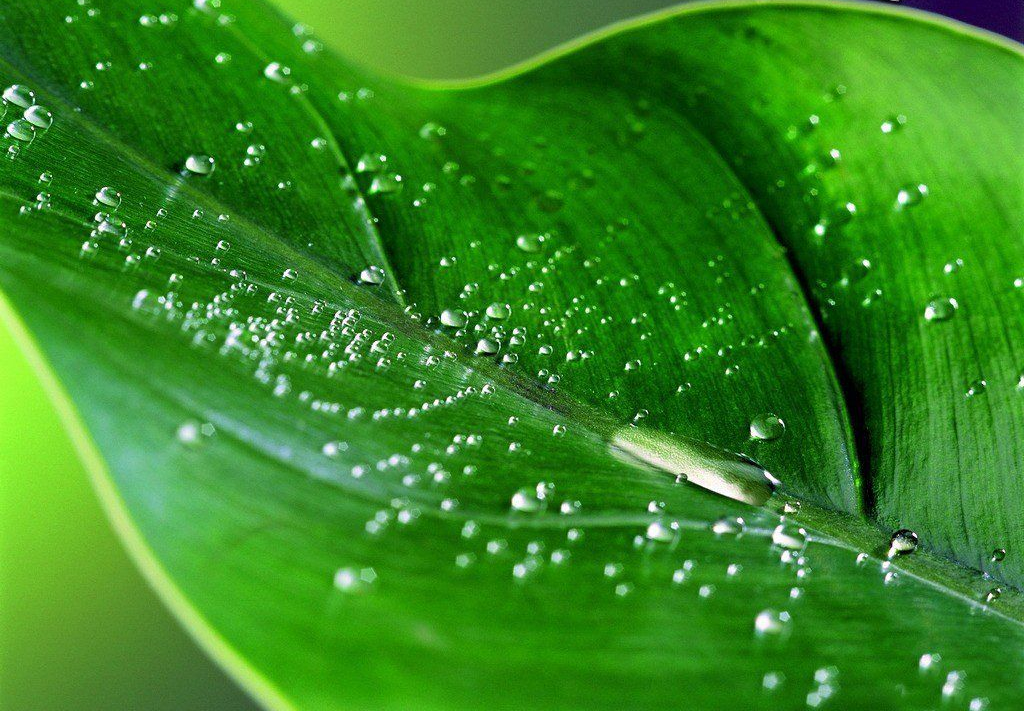 Vodík H2
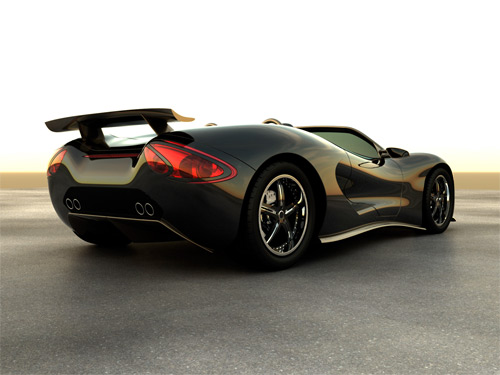 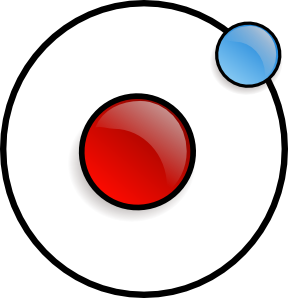 Výskyt
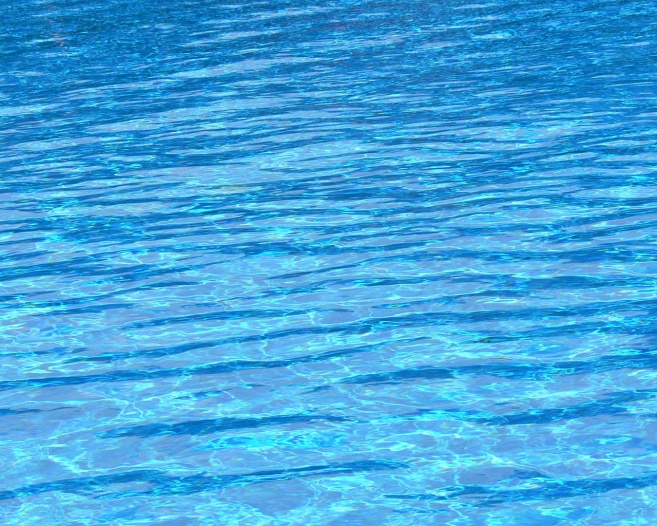 v zlúčeninách, najmä vo vode
molekulový sa vyskytuje vo vysokých vrstvách atmosféry
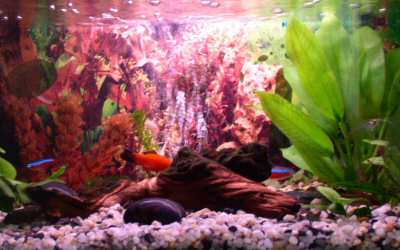 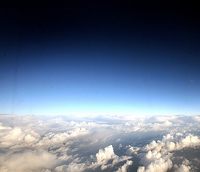 Voda  H2O
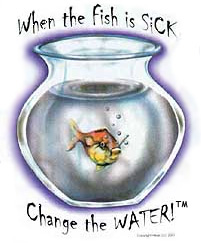 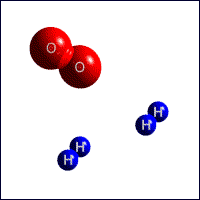 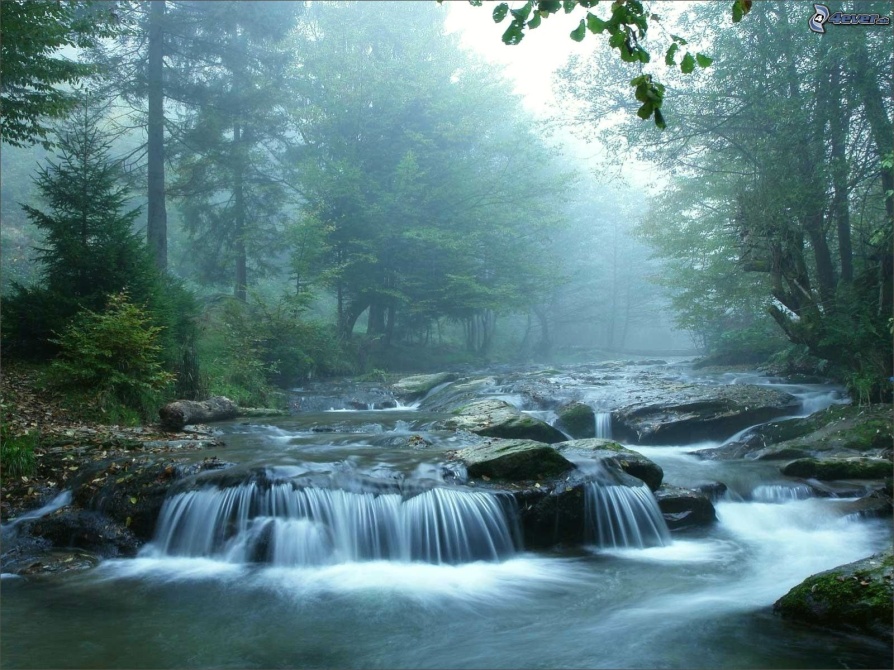 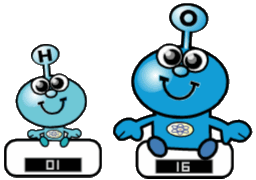 Postavenie v PSP
protónové číslo vodíka je 1
   (má 1 protón a 1 elektrón v atóme)
nachádza sa v I.A podskupine a v 1.perióde
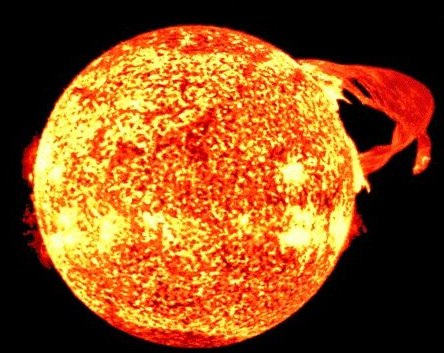 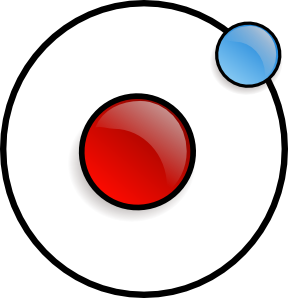 Vlastnosti
tvorí dvojatómové molekuly H2 
bezfarebný plyn, bez zápachu
má najmenšiu hustotu zo všetkých prvkov na Zemi (14,5 x menšiu ako vzduch)
so vzduchom je výbušný
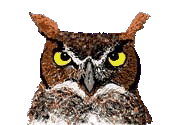 Z histórie
objavil ho v roku 1766 Henry Cavendish
latinský názov hydrogenium pochádza z gréckych slov hydór = voda a gennao      = tvorím
v minulosti sa pre svoju malú hustotu používal na plnenie balónov

     gróf Zeppelin
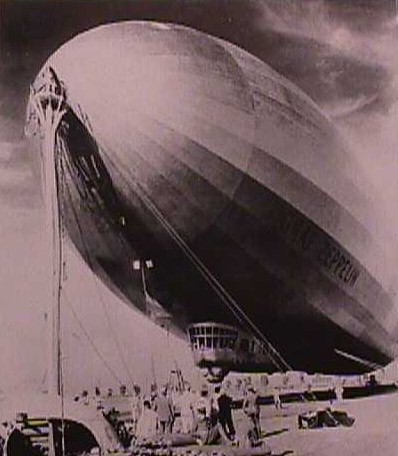 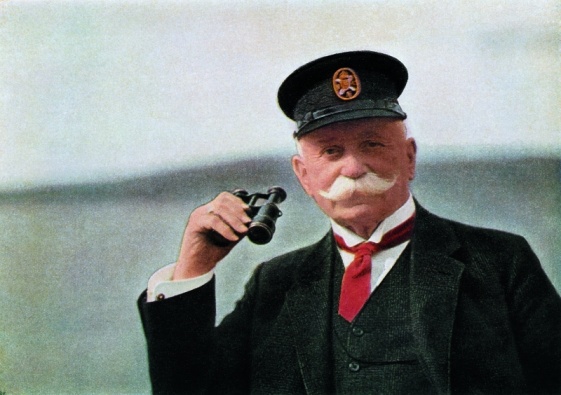 Výbuch vzducholode Hindenburg v roku 1937
„Vnútri sa ozvala rana a diváci videli v zadnej časti malý záblesk. V tom momente plamene v Lakehurste v New Jersey ošľahli oblohu. Kostra vzducholode Hindenburg sa rútila na zem.“
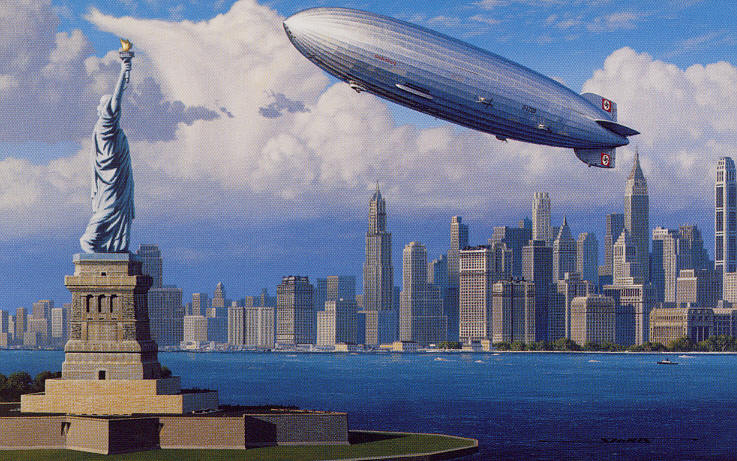 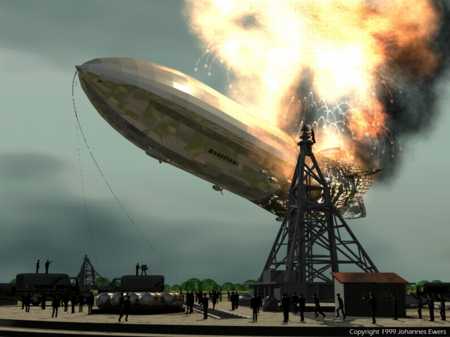 „Z horiacich trosiek sa plazili, vybiehali, vyskakovali ľudia. Za pol minúty bolo po všetkom. Aj po ére vzduchoplavectva.“
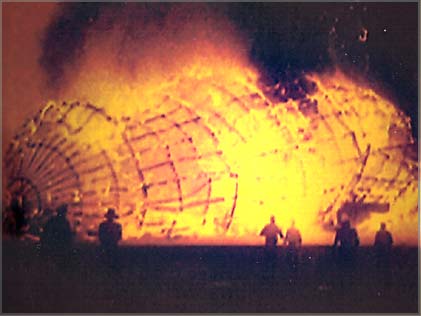 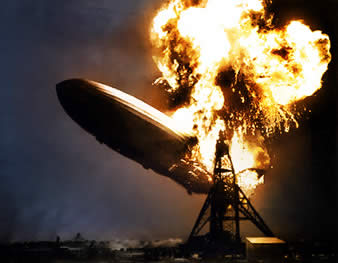 Použitie vodíka
spolu s kyslíkom na zváranie a rezanie kovov (plameň má teplotu 3000°C)
na výrobu chlorovodíka HCl
na výrobu amoniaku NH3 
na stužovanie rastlinných tukov
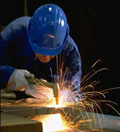 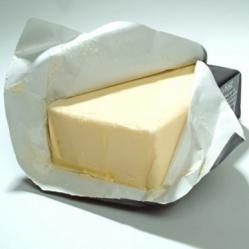 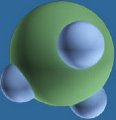 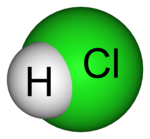 Ďakujem za pozornosť



  Mariana Pavelčáková


  Zdroj : E.Adamkovič: Chémia 8
           www.google.sk
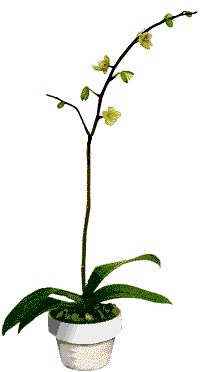